Individuella studieplaner på forskarnivå
Tematräff 04 – Ladok ISP
2023-09-29
Agenda
09:30 -10:15
Demo av Ladok ISP just nu
Sommarens leverans av Ladok ISP
Frågor, 5 min
10:30-11:00
Vilka lärosäten börjar pilottesta ISP
Ladok förslag till leveransplan
Frågor, 5 min
11:10-12:00
Genomgång av de olika funktionerna/vyerna i leveransplanen
Frågor, 10 min
Sommarens leverans av Ladok ISP
Var det bra att testa tidigt?
Gav det någon nytta att leverera innan sommaren
9 av 27 lärosäten har hunnit testa tillräckligt
Positiva till tidig leverans - 7 
Negativa till tidig leverans - 2
Leveransen var tillräckligt tidig - 9
14 av 27 lärosäten har inte hunnit testa tillräckligt
Positiva - 12
Leveransen var tillräckligt tidig - 9
Några kommentarer om en tidig leverans
Speciellt möjligheten att förstå hur vi kan skapa våra egna processer och därigenom haft möjlighet att planera inför framtiden
Tycker testversionen är lite för prematur, testningen känns inte helt värdefull. 
Det har varit nyttigt men är dock lite förvirrande att veta vad som kommer att levereras i slutversionen och inte.
Det är bra att kunna titta på funktionaliteten i förväg, men som ovan användare i området blir det väldigt svårt att få ett helhetsperspektiv när all funktionalitet inte finns på plats.
Nej, vi har inte varit redo och ju mer avskalad version vi får desto större frågetecken avseende vad slutprodukten kommer inkludera.
Demo av Ladok ISP just nu
Tidplaner
Hur många lärosäten vill gå in 2024 och vad behöver de?
Våren 2024: 10 av 27
Hösten 2024: 4 av 27
Senare: 9 av 27
Inventering 2022 – befintliga lösningar för ISP (från förstudien)
Göteborgs lösning – 6st
Manuell lösning t ex Word – 27 st
GU
KI
ALT
BTH
Chalmers
EHS
KTH
LIU
FHS
GIH
HB
HDA
LU*
MAU
HH
HIG
HIS
HJ
HKR
JTH
KF
KKH
Egen lösning – 8 st
HV
KAU
MDU
LU*
KMH
LNU
LTU
MCH
MIUN
SLU
SU
UMU
NI
ORU
SH
SHH
SKH
RKH
UU
*LU har flera olika lösningar, och det finns det även andra lärosäten som har
Våren 2024  - 10 lärosäten pilottestar Ladok (preliminärt)
Ladoks lösning – 10 st
Manuell lösning t ex Word – 27 st
Göteborgs lösning – 6 st
KI
ALT
Chalmers
EHS
FHS
BTH
GIH
HB
GU
KTH
LIU
HDA
HIG
HJ
HKR
HH
HIS
LNU
LU*
MAU
JTH
KF
KKH
KMH
LU*
MDU
UMU
LTU
MCH
NI
ORU
UU
Egen lösning – 6 st
SH
SHH
SKH
RKH
HV
KAU
LU*
MIUN
SLU
SU
UU*
*LU har flera olika lösningar, det finns det även andra lärosäten som har
Hösten 2024  - Ytterligare tre lärosäten börjar testa
Ladoks lösning – 13 st
Manuell lösning t ex Word – 27 st
Göteborgs lösning – 6 st
KI
ALT
Chalmers
EHS
FHS
BTH
HB
GIH
GU
JTH
KTH
LIU
HH
HIS
HKR
HDA
HIG
HJ
LU*
MAU
LTU
KF
KKH
KMH
KAU
LNU
LU*
SHH
MCH
NI
ORU
MDU
SH
UMU
Egen lösning – 5 st
SKH
RKH
UU
HV
LU*
MIUN
SLU
SU
*LU har flera olika lösningar, det finns det även andra lärosäten som har
Några kommentarer om att gå in i Ladok ISP
Vi kommer gå in med testpiloter (nyantagna doktorander) under VT 24, så snart slutversionen levererats i produktionsmiljön och utbildning av testanvändarna genomförts.
Utifrån vad projektets resultat blir kommer vi att implementera digital ISPi Ladok under 2024 (för pilotstudenter). Den lokala utredningen kommer däremot inte kunna fullgöras förrän full funktionalitet finns i Ladok!
Upplägg av implementation (på lärosätet)
Lokal utredning för att se över processer, benämningar mm.
Tillgängliggöra resurser
Jämföra funktionalitet i nuvarande lösning med Ladok ISP
Förankra och fatta beslut
Sätta igång med pilot av ett antal doktorander
Utbildning och användarstöd
Större utrullning
Ladoks stöd vid lärosätets införande
Schemalagda supportstugor från november och framåt
Individuell hjälp att komma igång
Lathundar och sidhjälp kommer att finnas
Systemdokumentation finns och uppdateras regelbundet
Ladoks förslag till leveransplan
Inför att köra piloter
 Lokala anpassningar
 Speciell behörighet
 Förväntat fastställandedatum och påminnelse
 Pågående revidering
 Institutionstjänstgöring
 Förlängningsgrundande aktiviteter
 Ändringslogg
 Inför större utrullning
 Utsökning av ISP
 Ladok startsida 
 Utsökning av huvudhandledare och handledare
 Sammanställningsvy av ISP
Beskrivning av kommande funktionalitet
OBS! 
Bilderna som visas är tänkta målbilder och kan komma att förändras under utvecklingsarbetet.
Begrepp
Revision  genomföra en granskning
Revidering  ändra, uppdatera

I ISP gränssnitt används f.n. ”revidering”
Avbrott / Avklarad -> Avsluta ISP
Initialt kommer det inte att finnas några automatiska kopplingar mellan avbrott, avklarad, utfärdad examen och att avsluta en ISP. Manuell hantering av handläggaren krävs. 

Avbrott på ämne
I Studiedeltagande läggs avbrott på kurspaketering när doktoranden vill avsluta sin forskarutbildning i förtid. Innan forskarutbildningen avslutas görs kontroller på att all information om doktorandens forskarutbildning är inlagt, t.ex. studieaktivitet och finansiering, att avklarade kurser är attesterade m.m.

Dokumentera Avklarad på kurspaketering (ämne)
I Studiedeltagande kan Avklarad läggas på kurspaketeringen (ämnet) när examen utfärdas.
Tillfällesbyte / Byte av ämne
Initialt kommer handläggaren manuellt behöva avsluta/skapa ny ISP vid tillfällesbyte eller byte av ämne i ISP 

Tillfällesbyte från licentiat till doktor
I Studiedeltagande avslutas tillfället mot licentiat när tillfället mot doktor påbörjas
I ISP avslutas tillfället mot licentiat manuellt av handläggaren och ny ISP skapas (för det nya tillfället). Huvudhandledare och handledare för det nya tillfället läggs in.
Antagning till nytt ämne (licentiat/doktor)
I Studiedeltagande läggs avbrott på det ”gamla” ämnet och nytt ämnestillfälle skapas för det nya ämnet och varvid doktoranden kan registreras på detta. 

Från enkäten:
Möjlighet att kunna kopiera information från det tidigare tillfället automatiskt.
Information från den tidigare ISP:n är delvis inte relevant för den nya ISP:n, t.ex. lärandemål, huvudhandledare/handledare, avhandlingsarbete
Förväntat fastställandedatum och påminnelse
Ladok ISP sparar beslutsdatum fastställande av ISP i nuvarande lösning
Ladok ISP kommer att spara Förväntat fastställandedatum som beslutsdatum plus 12 månader.
En påminnelse kommer att sparas som Förväntat fastställandedatum minus två månader. 
Påminnelsen skickas automatiskt ut via mail och visas i Ladok för doktorand och huvudhandledare på ett tydligt sätt.
Det går att uppdatera Förväntat fastställandedatum samt påminnelse samt ta bort datum t ex vid avbrott eller att utbildningen är avklarad.
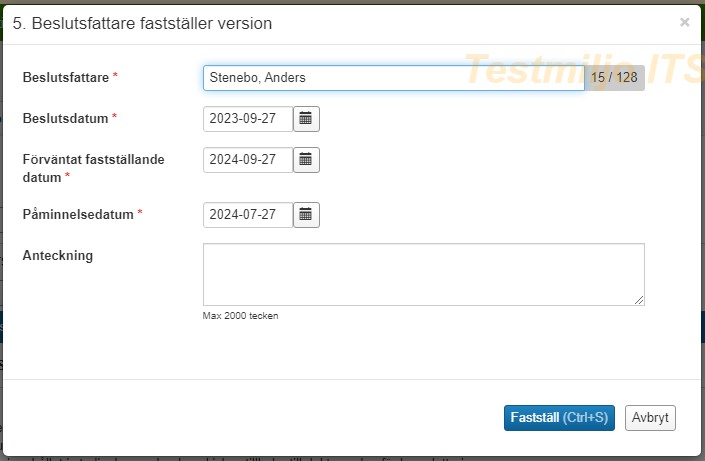 Lokala anpassningar av ISP-mallen
Anpassa vissa värden
Ange vilka delmål som finns på lärosätet (för att det ska vara utsökningsbart)
T.ex. ”Mittseminarium” istället för ”Halvtidsseminarium”
Ange faser som ska användas i planeringen av avhandling resp. del av avhandlingsarbete
T.ex. ”Manus accepterat” istället för ”Manus godkänt”
Ändra rubriker t.ex.
Planering och uppföljning kanske ska heta Progression
Dölja vissa fält
Konstnärlig examen för de som inte har det
Övriga punkter
Institutionstjänstgöring
Funktion för Institutionstjänstgöring läggs in i Grunduppgifter
Ange institutionstjänstgöring per halvår och visa upp i tidplan
Förlängningsgrundande aktiviteter
Funktion för Förlängningsgrundande aktiviteter läggs in i Grunduppgifter
Ange förlängningsgrundande aktiviteter per halvår och visa upp i tidplan
Ändringslogg
Visa vad som har ändrats i ISP både för doktorand och i Ladok för personal
Begränsa möjligheten att kunna uppdatera allt för huvudhandledare och doktorand
Grunduppgifter/Antagen till
Grunduppgifter/Allmän studieplan
Handledare och beslutsfattare/Handledarinsats
Pågående revidering
För de doktorander som är inne i en revidering
Var befinner sig ISP:n i processen, dvs i vilken arbetsuppgift,  t.ex. ”Huvudhandledaren granskar version”
När ISP:n nådde en viss arbetsuppgift t ex ”Granskare granskar version”, för att kunna se om det finns flaskhalsar
Se vilka ISP:ar som står i steget att fastställas
Labbyta: https://ffenp9.axshare.com/p_g_ende_revidering.html
Hur ser det ut för RISP som ska fastställas inom närmaste två månader
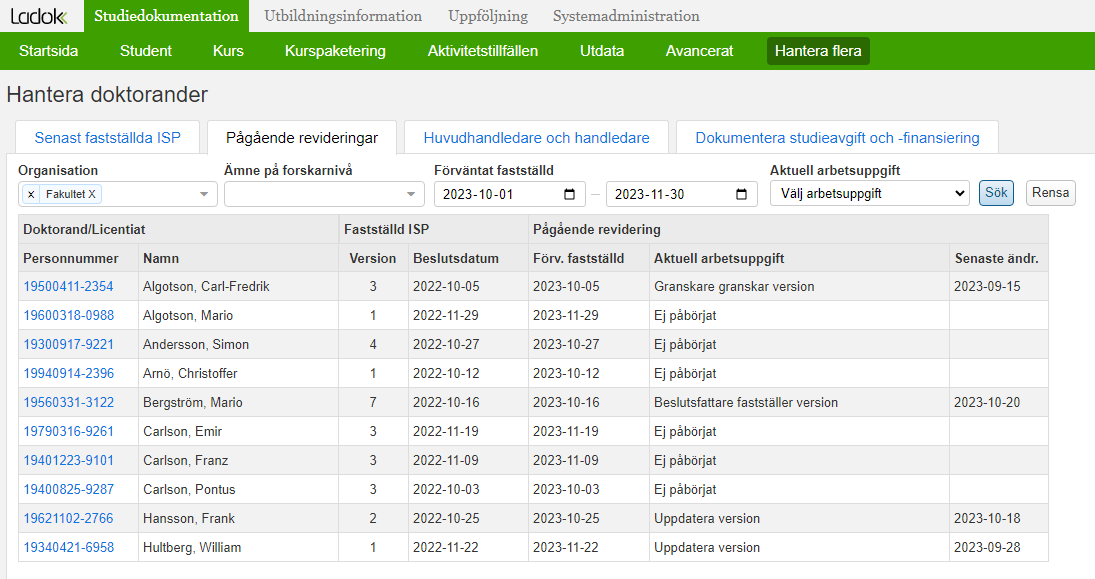 Vilka ISP:ar ligger klara för fastställande?
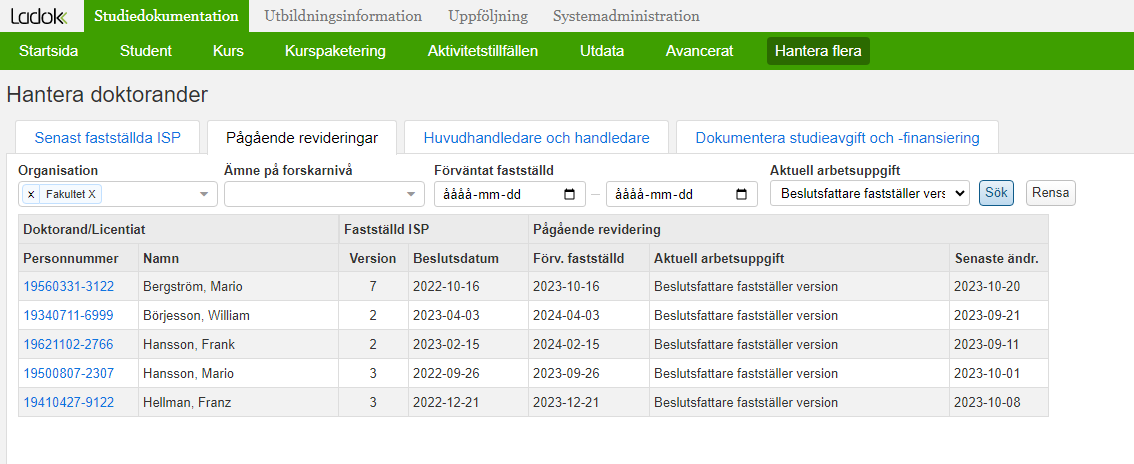 Större utrullning
Det vi lärde oss från enkäten
Ange om doktoranden följer sin plan med checkbox
Förvaltningsrådet för GU:s system sade nej 
5 av 7 lärosäten svarade nej
För trubbigt verktyg
Delmål i forskarutbildningen (tidigare milstolpar)
13 lärosäten angav att de ville ha det
Fastställd ISP / Beslutsdatum
Internationell mobilitet/deltagande
Finansieringsform
Aktivitetsgrad
Doktorander som saknar studieplan
Utsökning av ISP
Syftet är att kunna söka ut flera doktoranders information i en fastställd ISP
Vilka delmål är uppnådda?
Söka ut doktorander med ISP utifrån organisation resp. ämne på forskarnivå
Söka ut ifrån doktoranders ämnestillfälle dvs start- resp. slutdatum
Vilka doktorander som inte har skapat sin första ISP
När fastställdes senaste versionen av ISP:n, kunna söka ut på tidsperioder
När ska ISP:n fastställas nästa gång

Ackumulerad studieaktivitet
Söka ut ”industridoktorander” (finansieringstyp)
Länk till labbyta https://ffenp9.axshare.com/senast_fastst_llda_isp.html
Söka ut vilka doktorander som började i höstas
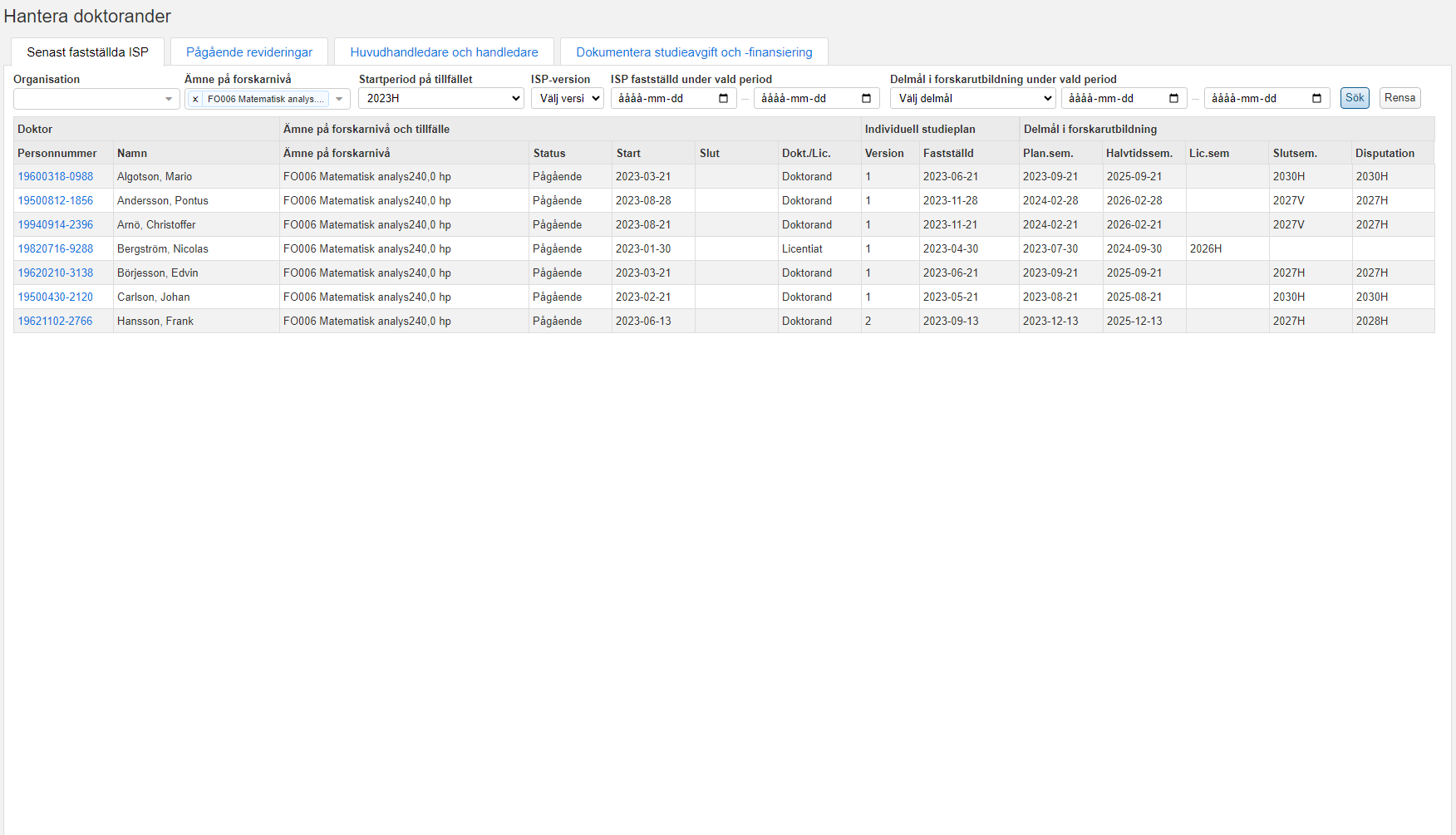 Söka ut vilka doktorander som inte har någon ISP
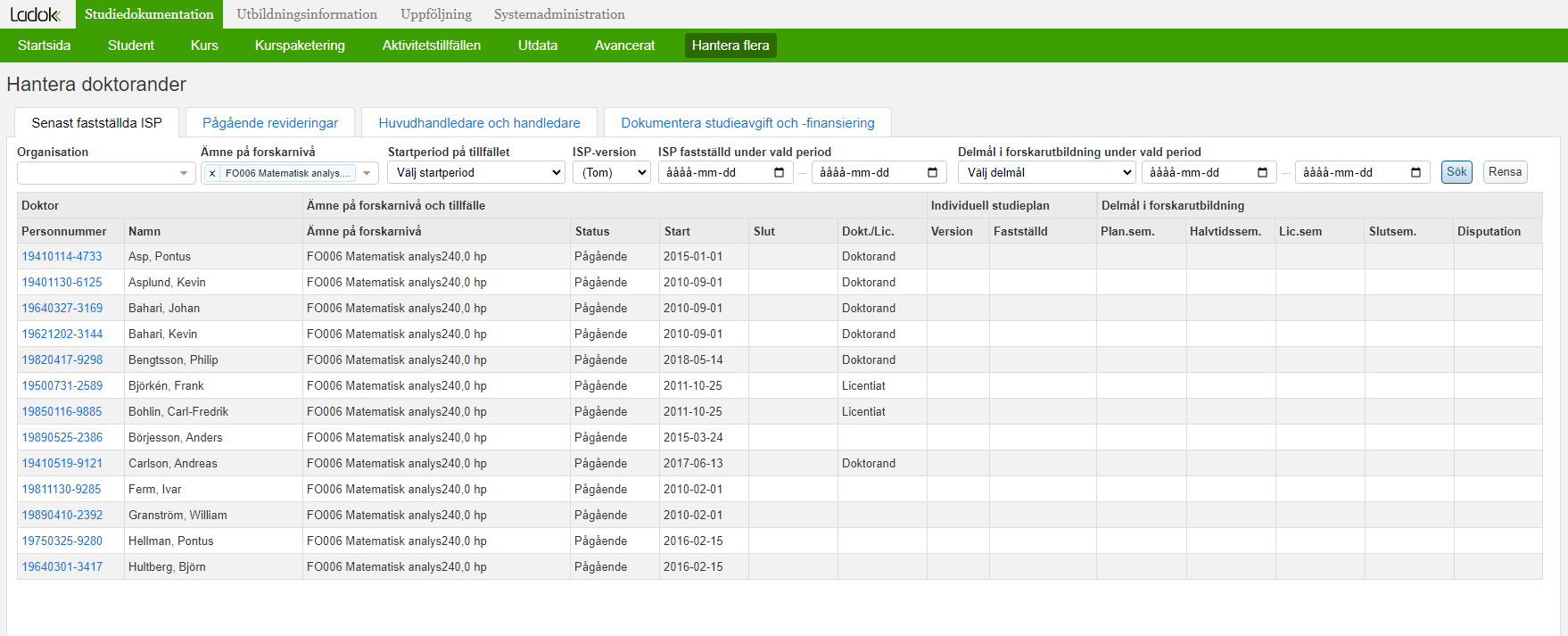 Söka ut vilka doktorander som hade ett halvtidsseminarium förra halvåret
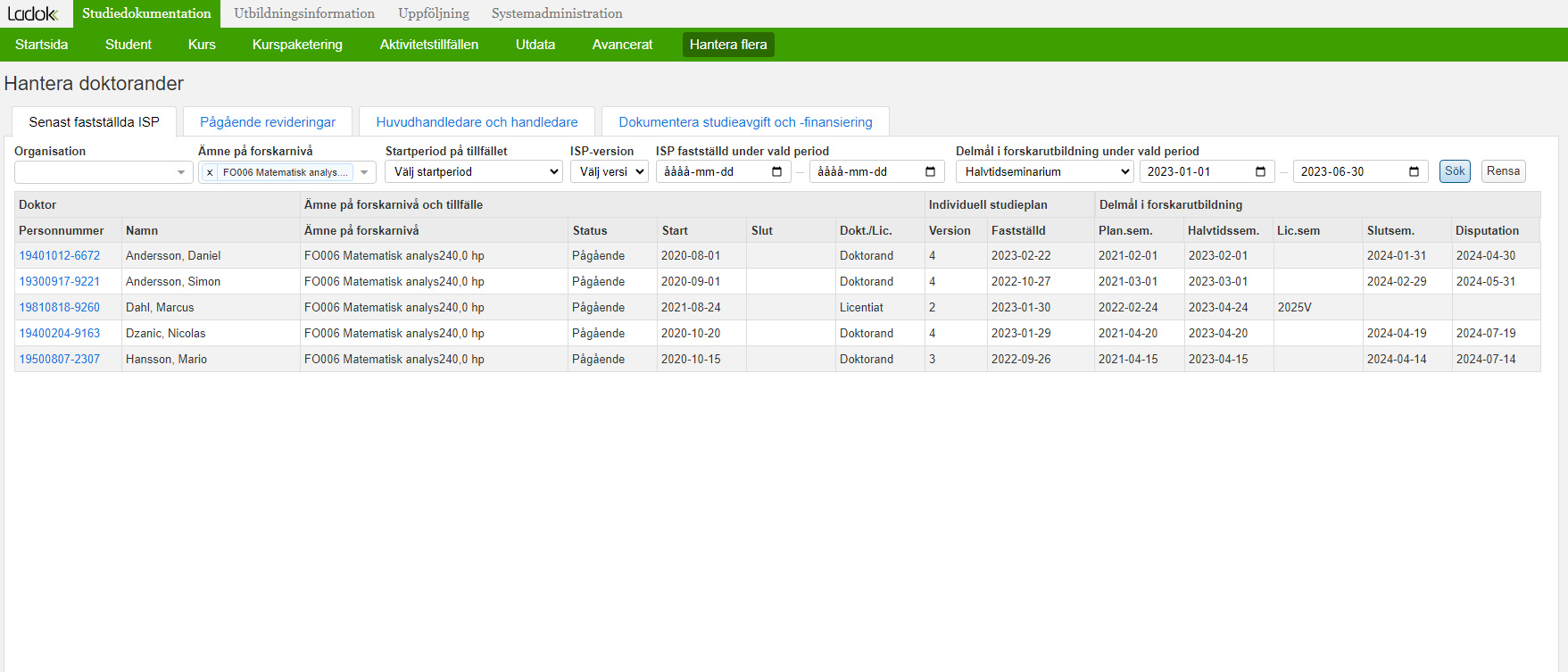 Ladoks startsida
Syftet är att huvudhandledare och handledare inte ska behöva söka fram sina doktorander 
Startsidan visar alla doktorander med personkoppling till inloggad användare
Startsidan visar om doktoranden har en pågående revidering och i såna fall vilken arbetsuppgift ISP:n befinner sig i.
På något sätt uppmärksamma användaren när hen har något att utföra
Något att fundera på: Ni kan utnyttja funktionaliteten genom att personkoppla en professor t ex som huvudhandledare, handledare, referens, granskare så att professorn ser alla doktorander som hen behöver se
En professor ser sina doktorander och vad som ska göras just nu
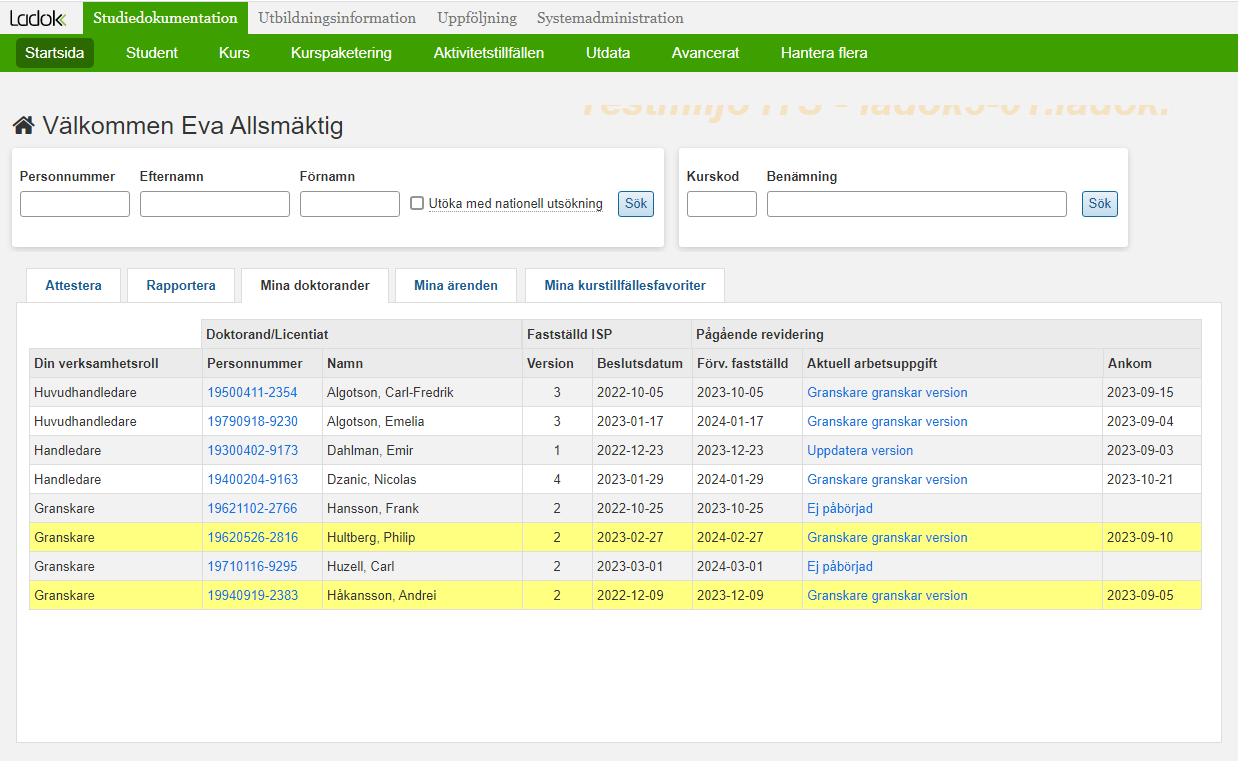 Huvudhandledare och handledare
Syftet är att t.ex. en forskningshandläggare ska kunna se vilka personer som är huvudhandledare resp. handledare och om det finns personkopplingar till doktorand/doktorander
Söka ut huvudhandledare på en organisation och vilka doktorander respektive huvudhandledare har
Överblick av ISP
Syftet är att ge användaren en snabb överblick av doktorandens totala aktiviteter över hela utbildningen 
Vill man se mer detaljer t ex datum mm så går man till tidplanen och kalenderhalvåret för att se en mer detaljerad bild.
Studieaktivitet och finansiering är självförklarande hoppas vi.
Delmål i forskarutbildning. Där visas det delmål som har genomförts eller planerats i resp. år
Handledarsamtal visar endast att det har genomförts ett handledarsamtal
Avhandling och del av avhandlingsarbete är lite svårare pga mängden av information och komplexitet. I förslaget visas de aktivitetstyper man har valt t ex Planering, Datainsamling mm.
Kurser är också självförklarande. Där visas avklarade poäng och i framtiden visas planerade poäng.
Överblick av ISP
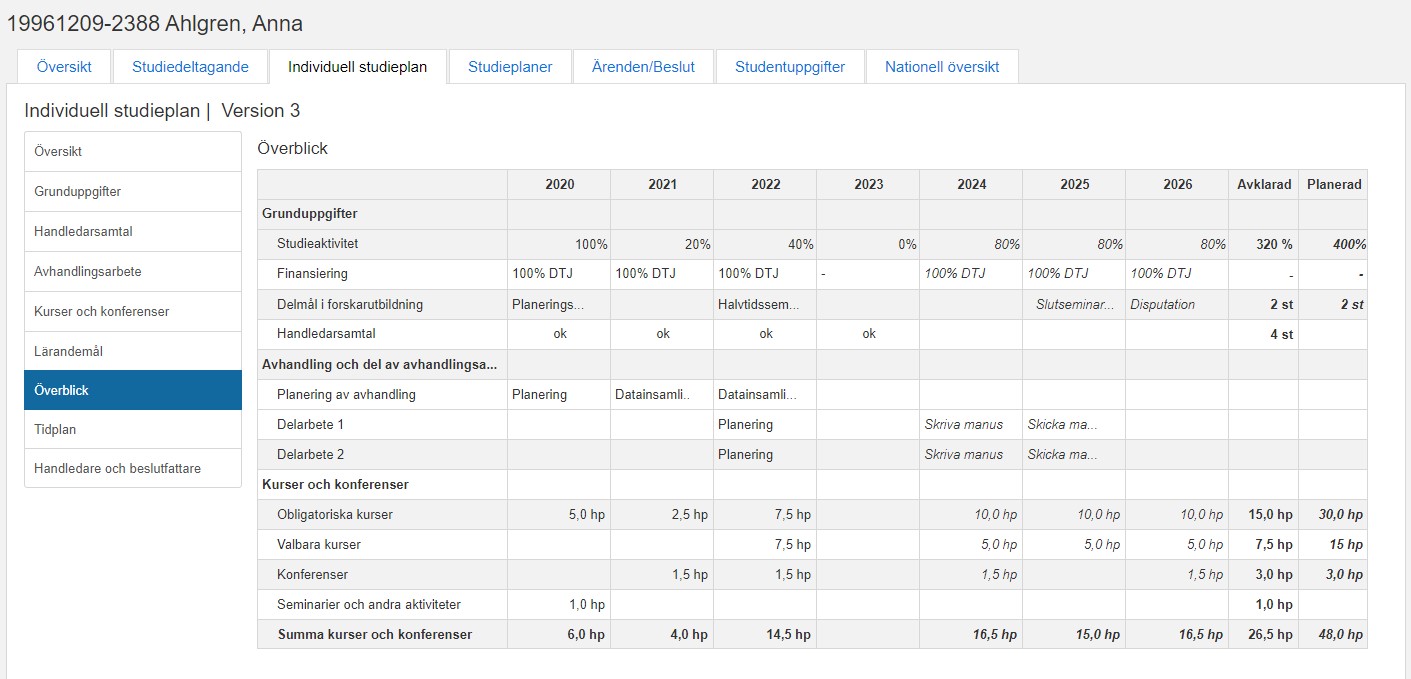 Frågor
Nästa steg
Supportstugor
Den första äger rum i vecka 47, 23 november kl 13-14 (prel.)

Tematräff (prel.)
8 december, fm. Tematräff med redovisning av enkätsvar och den fortsatta utvecklingen